Universal Apostolic Preferences
“The universal apostolic preferences seek to deepen these processes of personal, communal, and institutional conversion.”
Letter from Fr. General, 19 February 2019
Some Resources
1
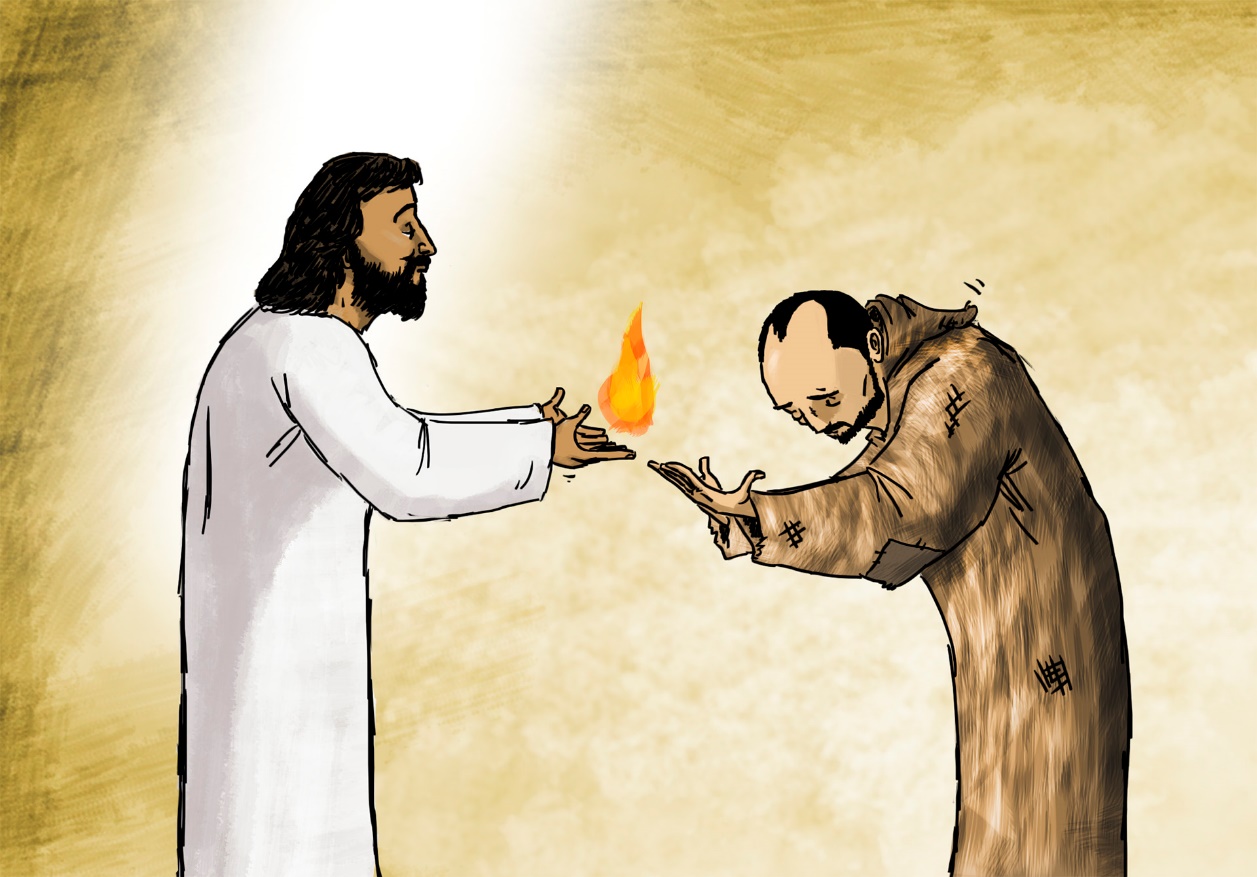 "Do not put new wine into old wineskins. Otherwise the skins burst, the wine spills out, and the skins are ruined. Rather, pour new wine into fresh wineskins, that both may be preserved.”
Matthew 9:17
2
SJ Global Website- UAPs section
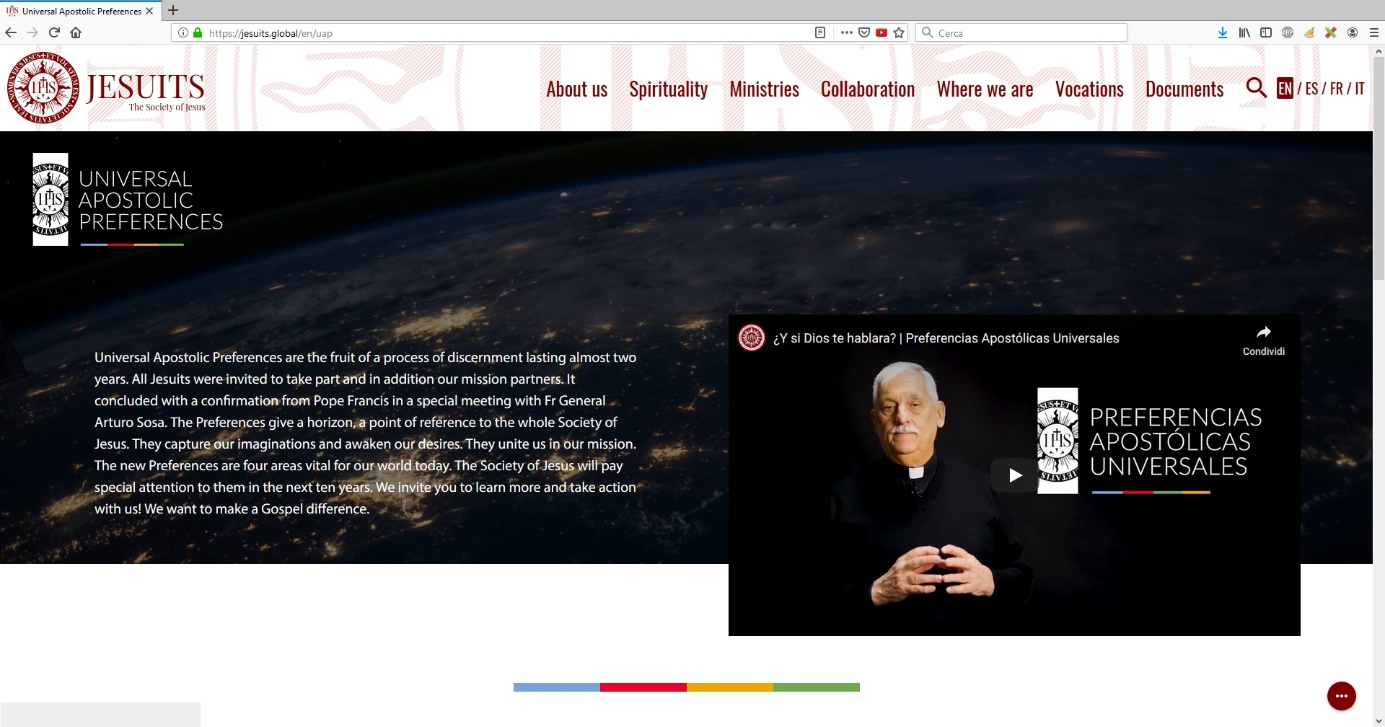 Visit the SJ Global website
3
Video - Launch of the UAPs (4 min)
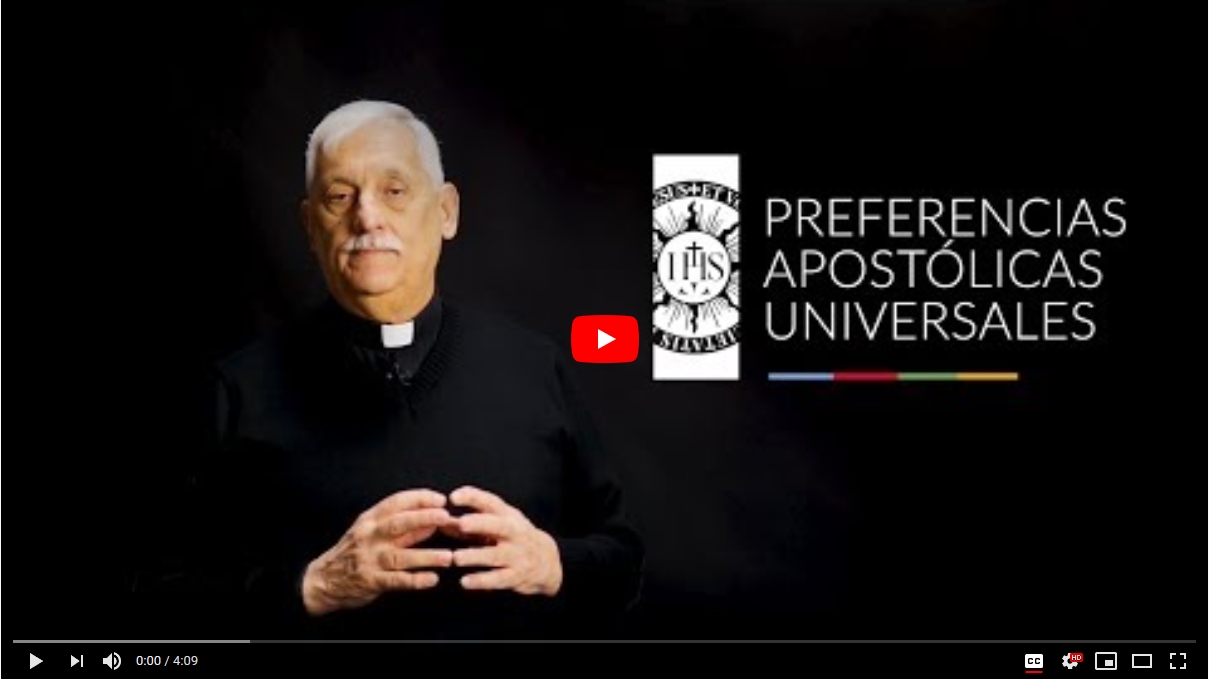 Fr. General talking passionately about the UAPs
Visit the YouTube SJ channel Subtitles in Spanish, English, French, Italian, Polish, Japanese, Chinese
4
Video - Fr. General explaining the UAPs (30 min)
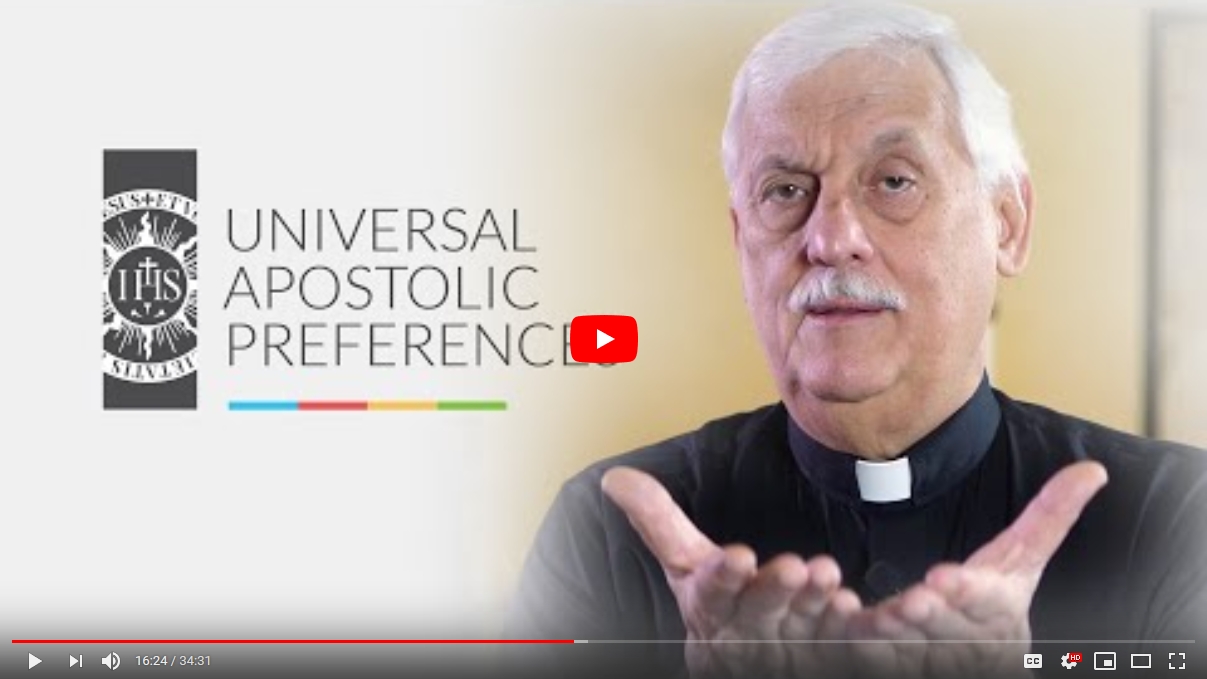 YouTube SJ channel, English version
YouTube SJ channel, Spanish version
5
SJ Global Website- Praying with the UAPs
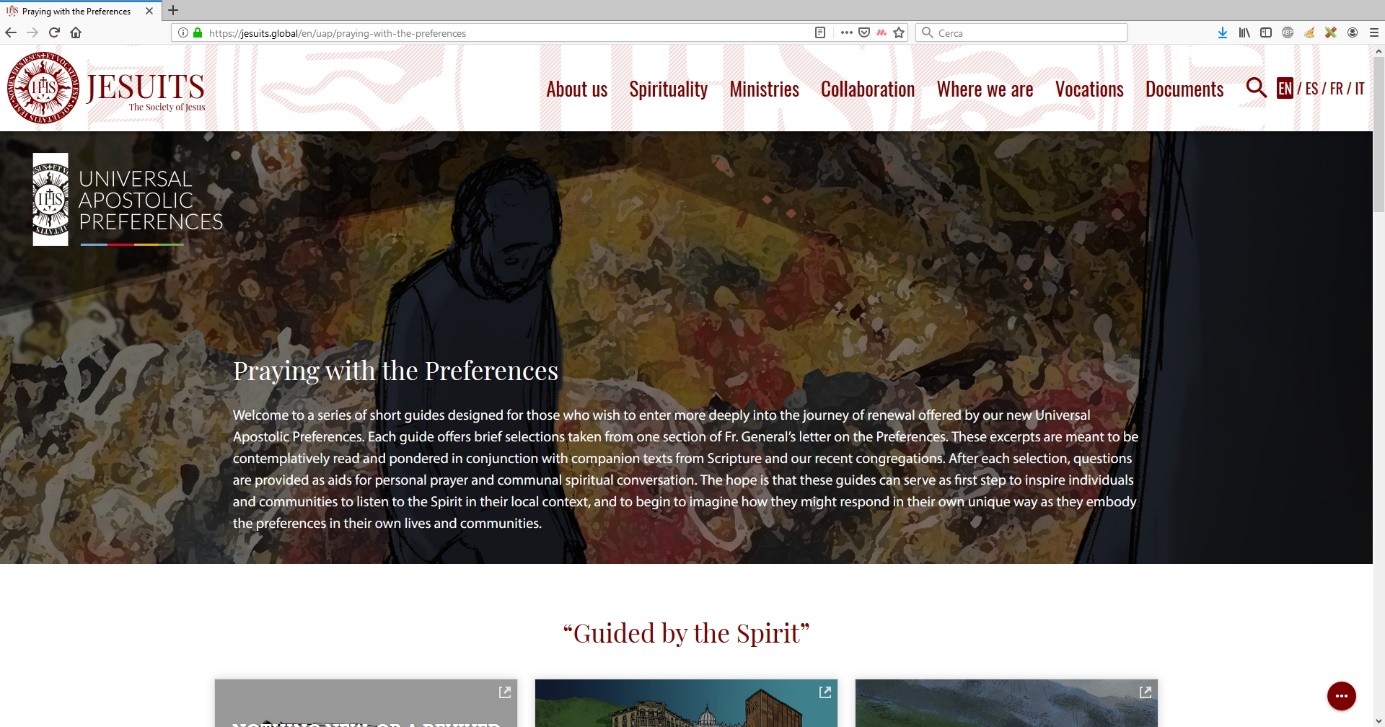 A series of 7 short prayers on the UAPs, in 4 languages
More to come for Advent 2019!
SJ Global website
6
Dropbox repository
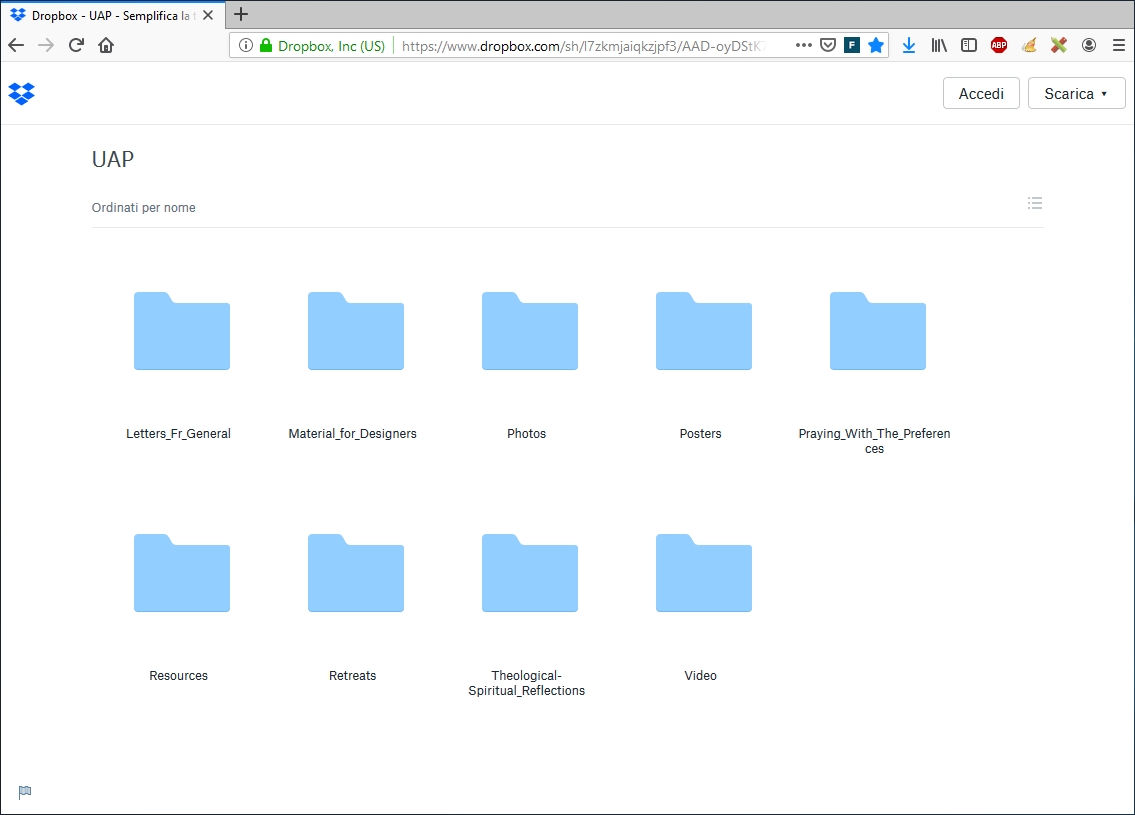 Repository with a range of UAP material from around the world
Dropbox
7
Video presentationfor meetings
A video presentation about the UAPs
An invaluable tool for any meeting
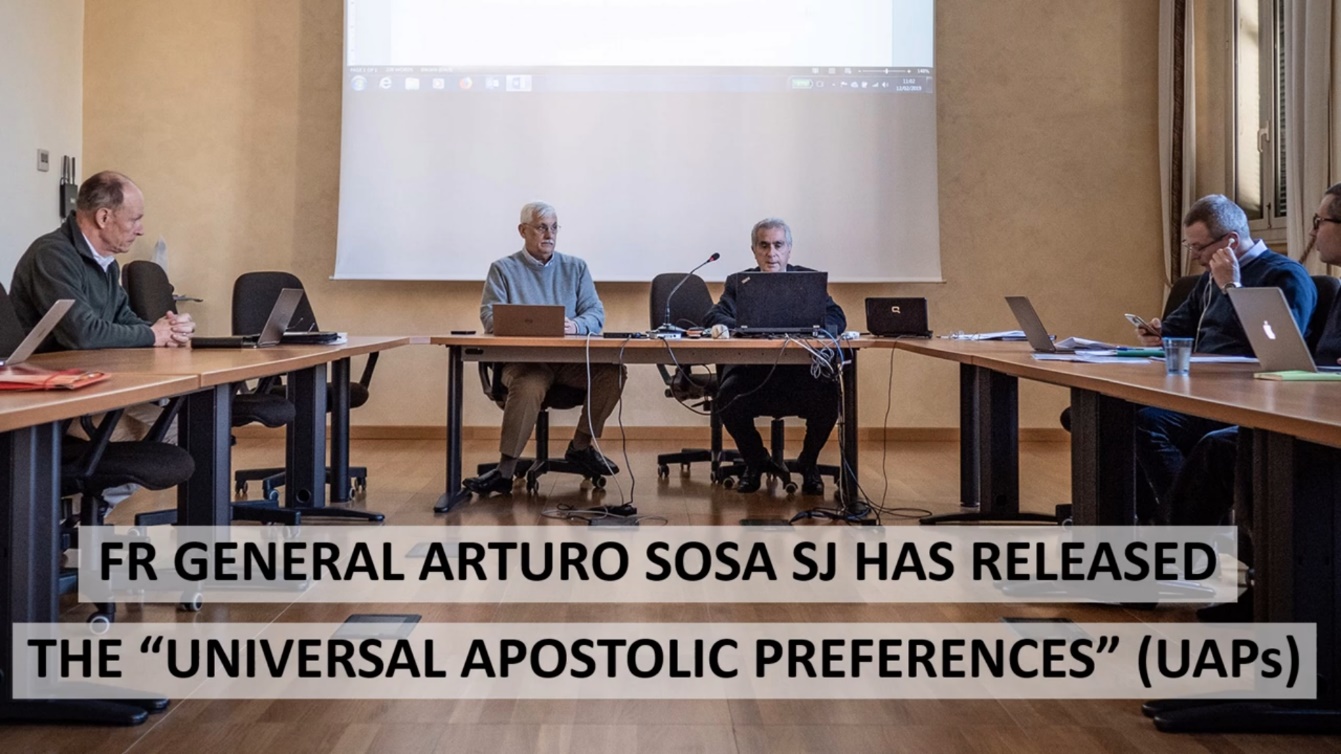 8
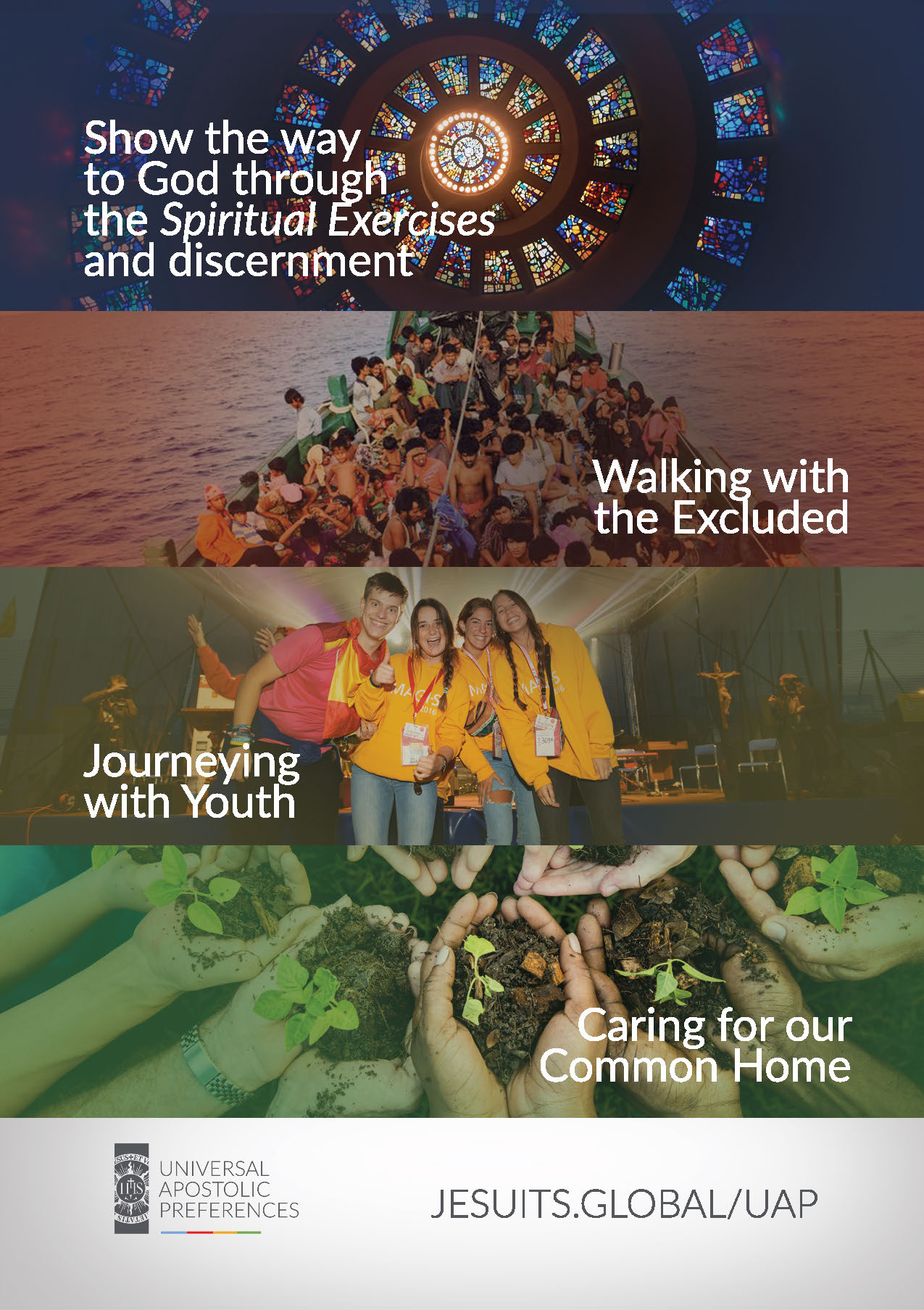 Posters
Posters about the UAPs
Produced in English, Spanish, French and Italian
Customizable in any language
Available here
9
A4 posters/flyers
A4 posters resuming in one page the UAPs, for meetings
Produced in English, Spanish, French and Italian
Available here
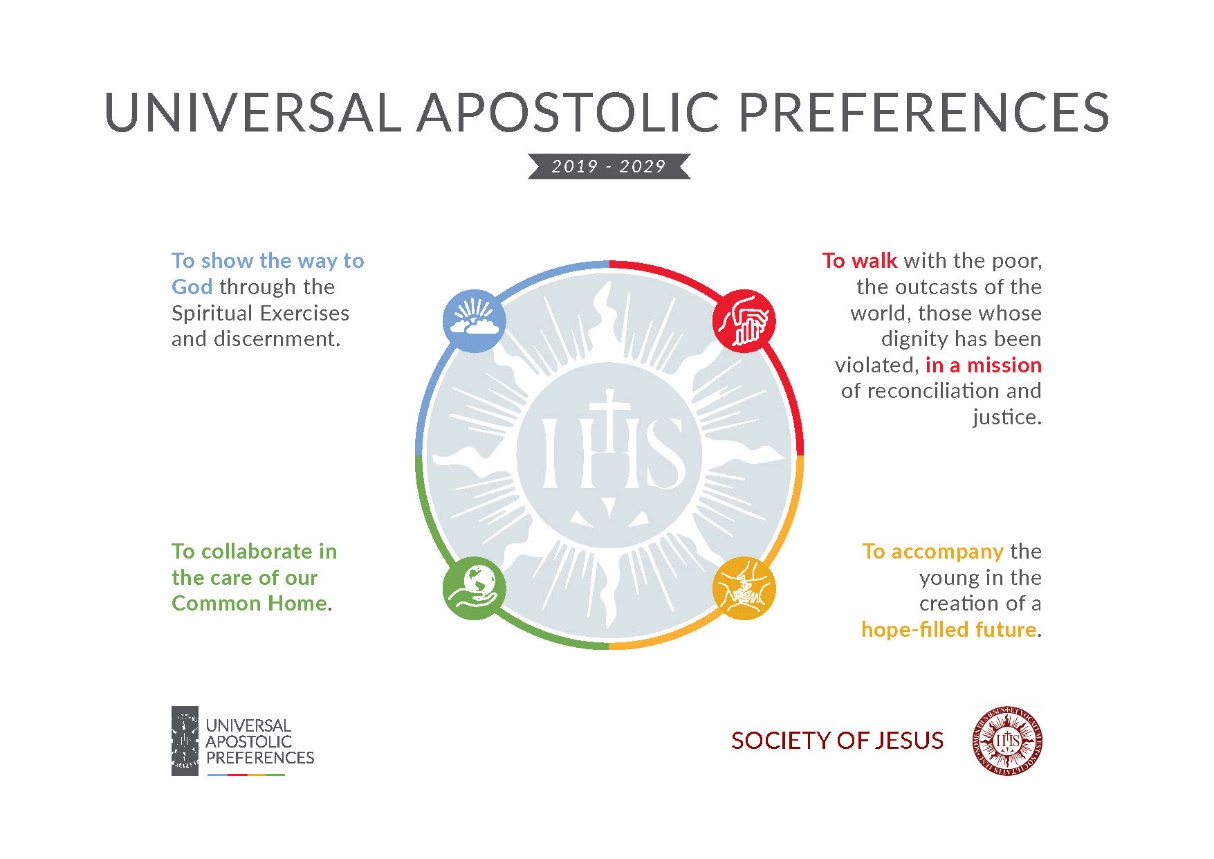 10
UAP Logos
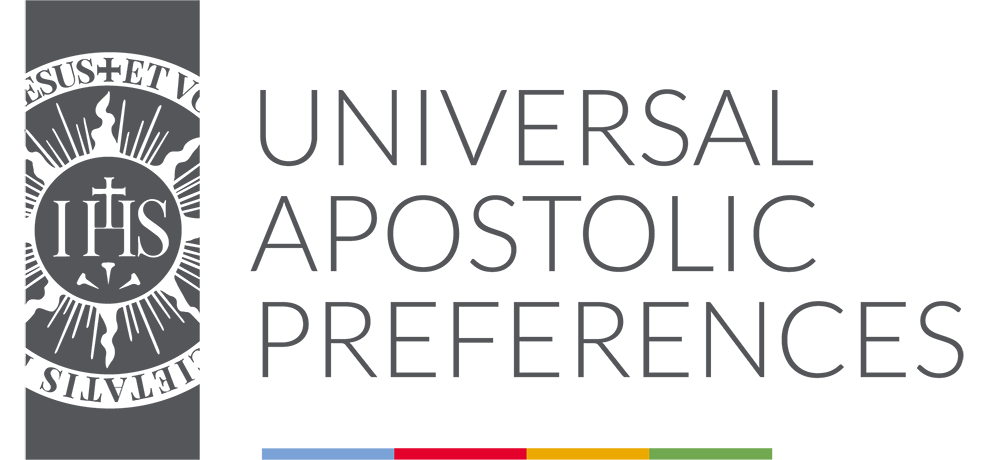 Feel free to download for your own use
Professionally designed
Available here
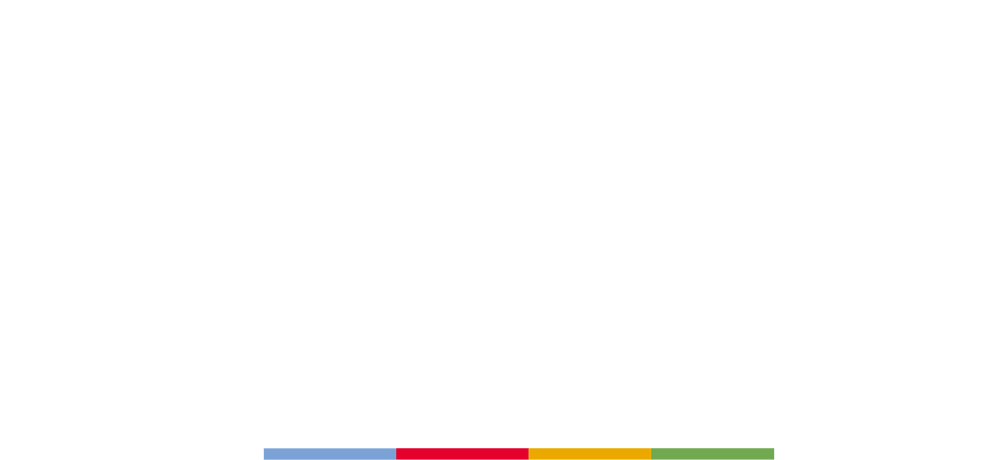 11
Special videos
Launch - November 2019
Contact Stefano (webmaster@sjcuria.org) and hear about the winning video formula we designed
Check regularly on our site for videos communicating the passion and the power of the UAPs
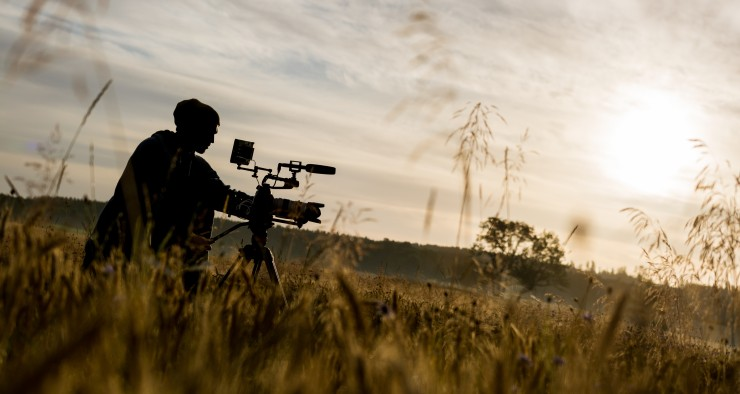 12
Social Media
Check our Facebook, Twitter, YouTube, Flickr
Updated regularly
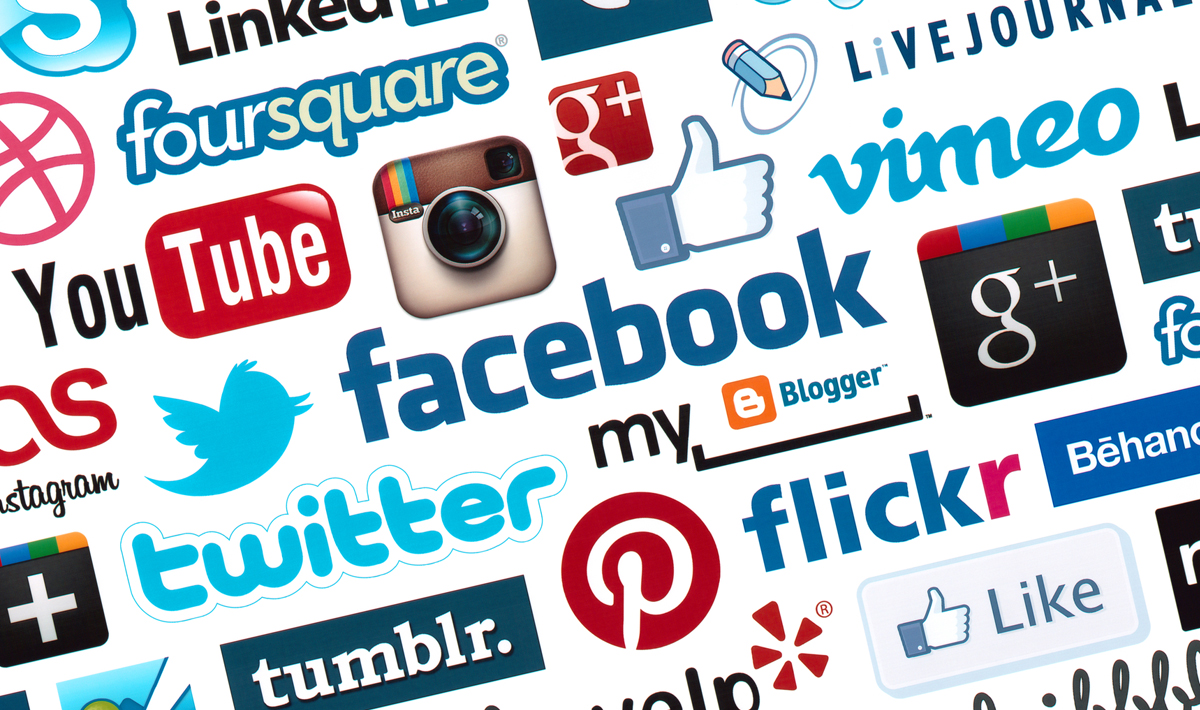 13
Annuario
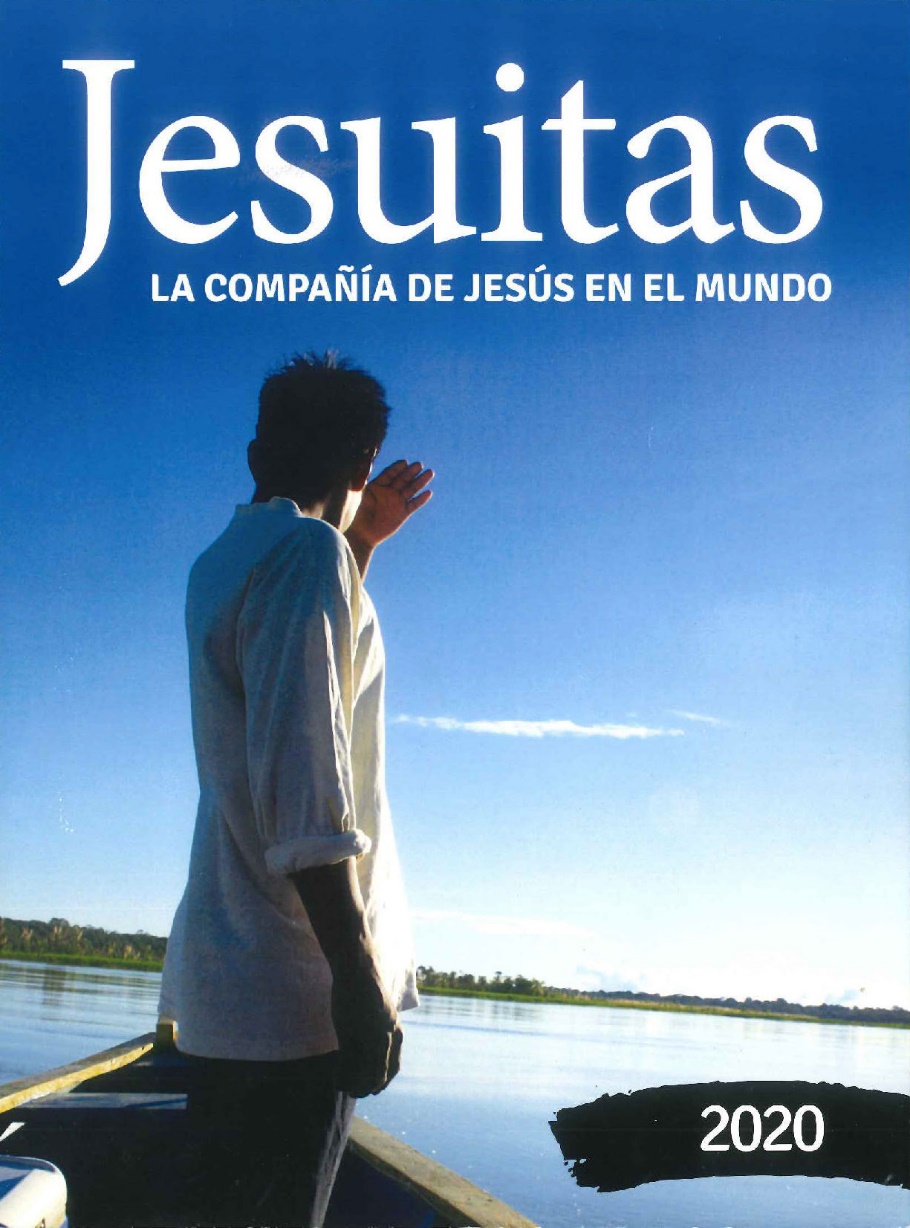 Special 2020 edition, with many fabulous articles on the UAPs
14
Upgrade your skills!
See a short video on Spiritual Conversation, giving you the why, what and how
Click here
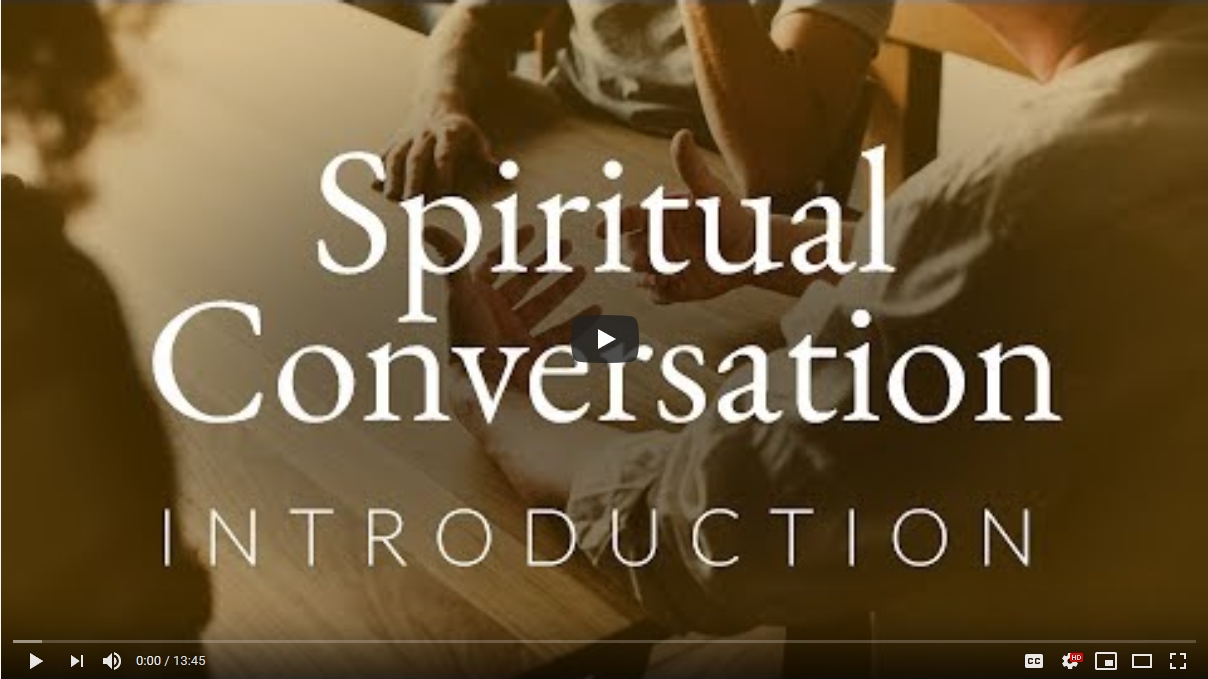 15
Move the UAPs forward
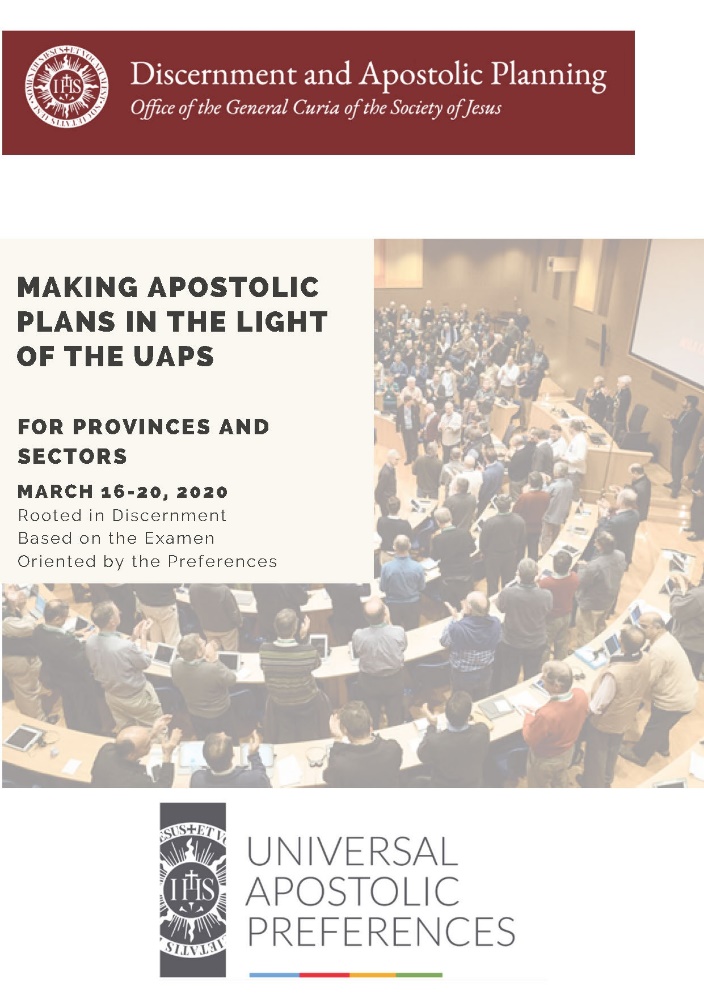 “Making Apostolic Plans in the light of the UAPs; a step by step guide”
For Major Superiors, Sector heads or their delegates
March 16 – 20, 2020 Rome
Learn from the experts, contribute your know how!
Contact Daniel Kenny (dpa-apm@sjcuria.org)
16
Masterclass
“Apostolic Planning and the UAPs – A Road to Conversion”
A Masterclass style video course
Videos from selected experts
Coming Easter 2020 on the DPA website
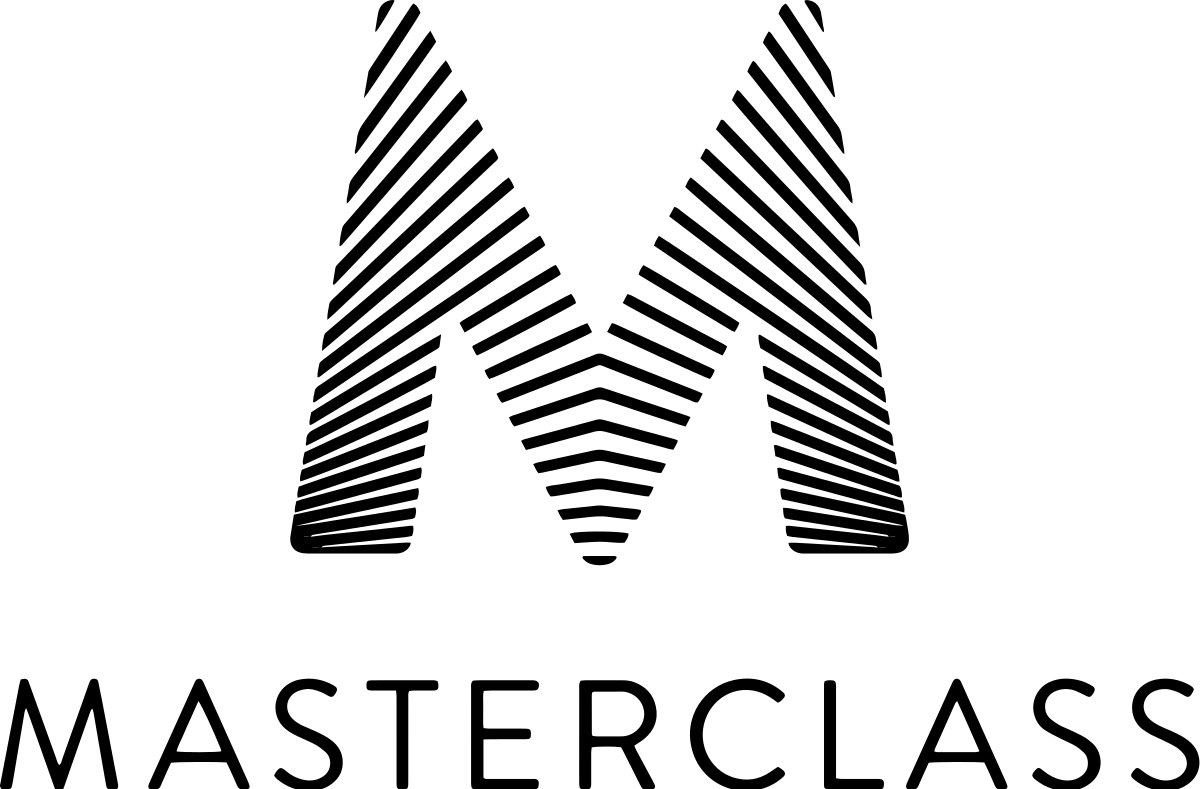 17
Have you more resources?
If you have developed any more resources for the UAPs
Please send them to Stefano
We need your help!
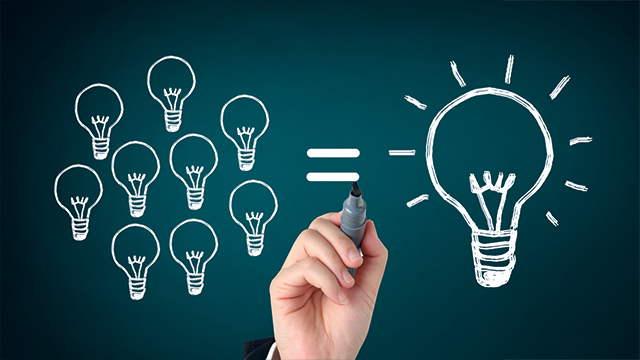 18
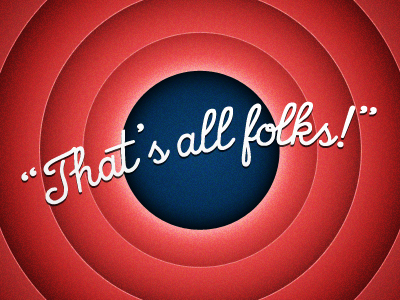 19
Communications Office
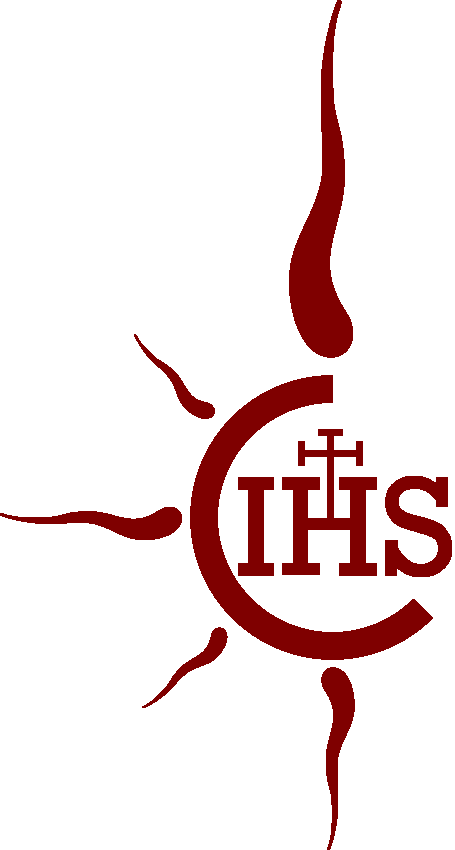 Curia Generalizia della Compagnia di Gesù
20